SUPPLEMENTAL MATERIAL:Compression ExperimentsFactoring Repeated Content Within and Among Images(SIGGRAPH 2008 submission 0064)
Comparison with JPEG 2000
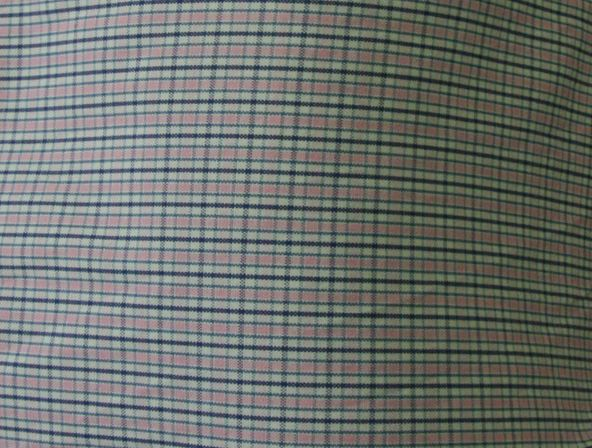 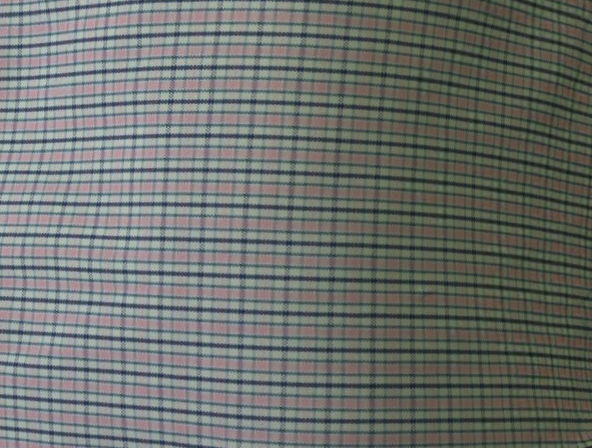 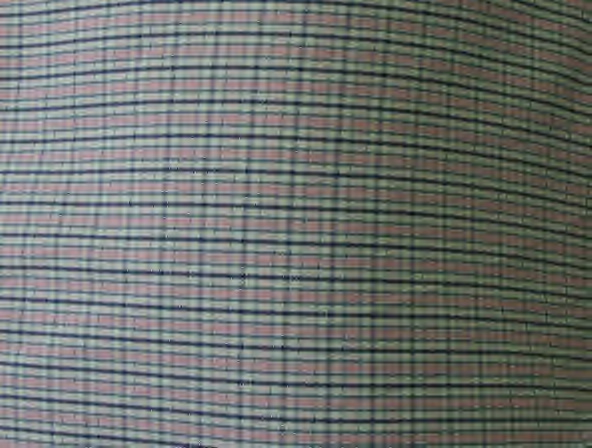 Original image
592 x 448 pixels
Our factored representation
- epitome compressed to 5KB     using JPEG 2000
- transform map compressed to 5KB
JPEG 2000 compressionof original image
- compressed to 10KB    (same storage size)
(Requires 796KB for rendering)
(Requires 42KB for rendering)
(Requires 796KB for rendering)
- Our factoring is orthogonal to JPEG 2000, and at high compression rates it offers higher quality than JPEG 2000 alone.
- As discussed further in the rebuttal, our motivation is to reduce memory usage of texture images for real-time rendering.  Because JPEG 2000 requires decompression prior to rendering, we feel that this comparison is interesting but not completely appropriate.
Close-ups
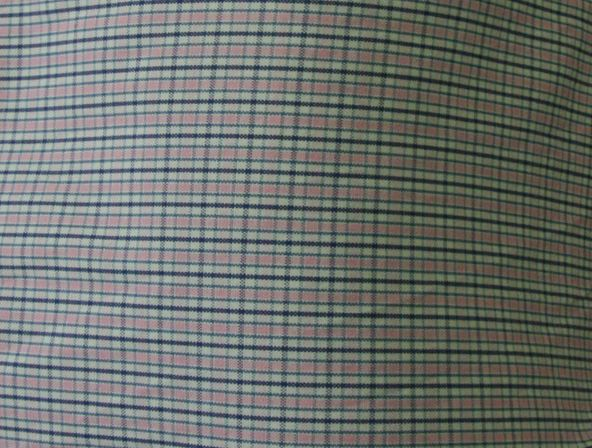 Original image
Close-ups
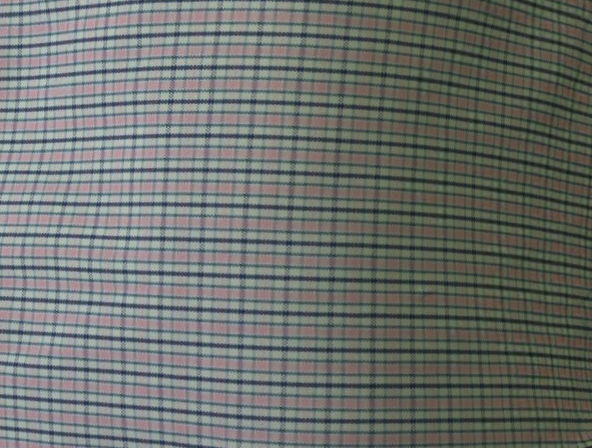 Our factored representation, in 10KB
Close-ups
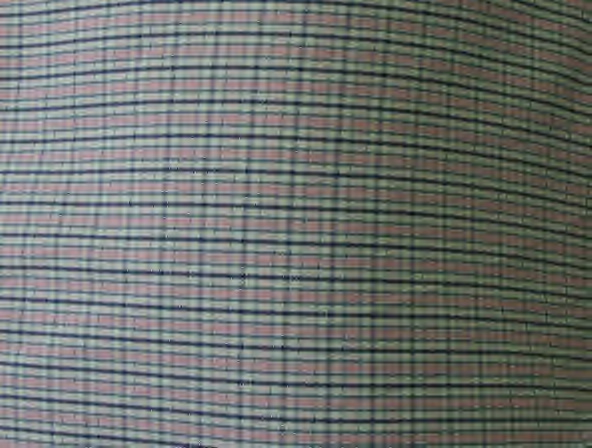 JPEG 2000 alone, in 10KB
Original image
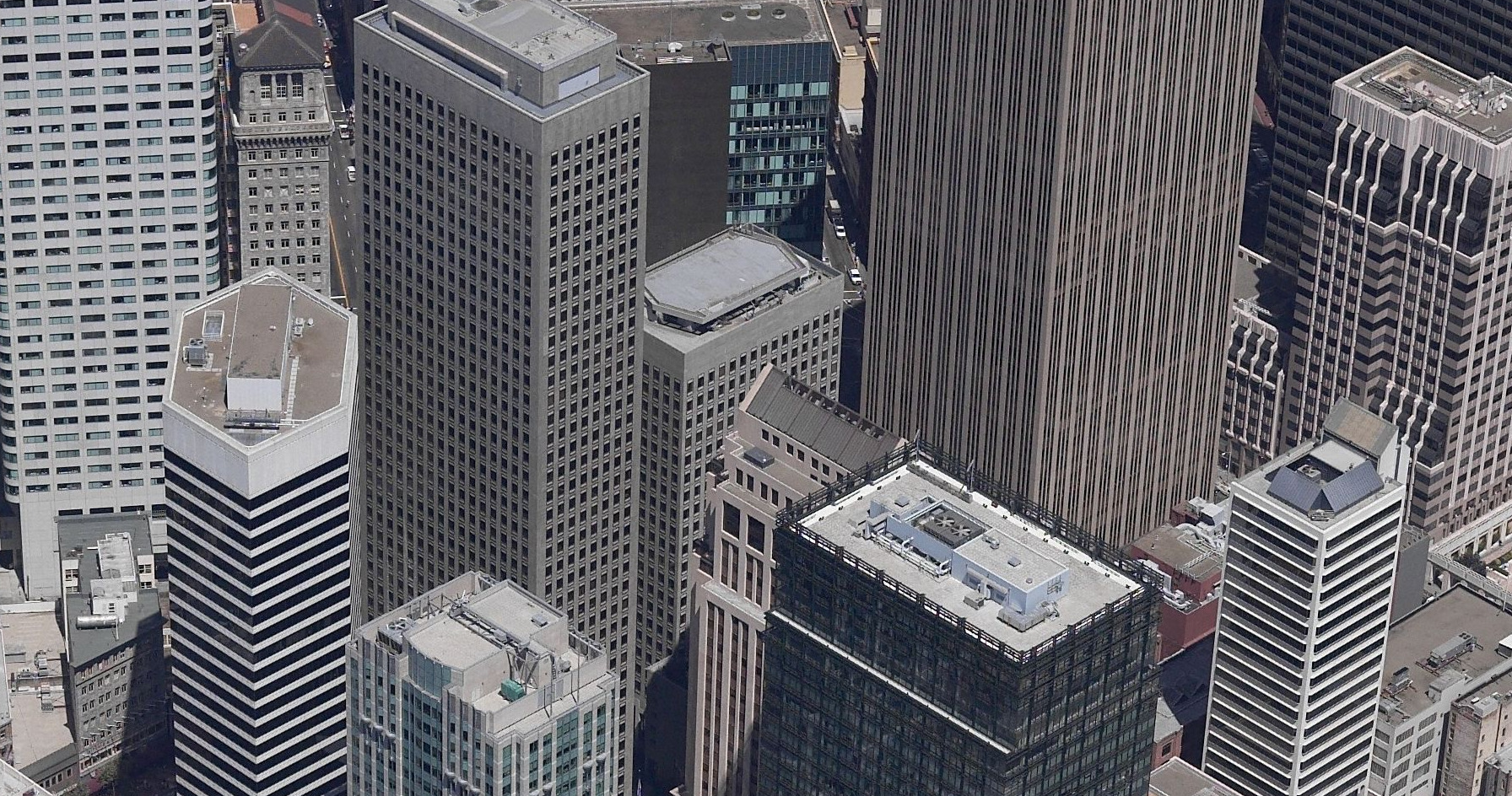 1792 x 944 pixels
Our factored image representation
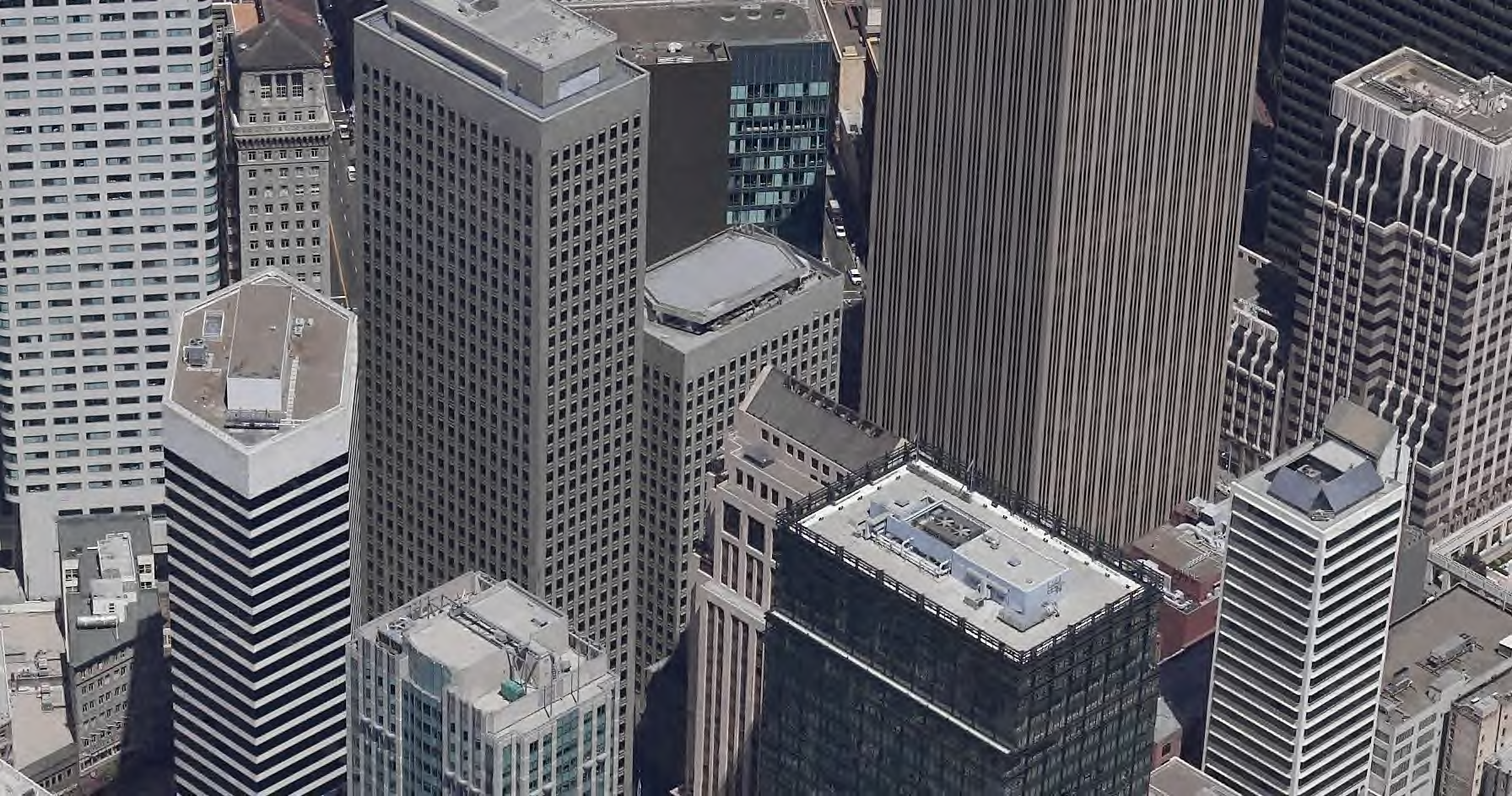 - Epitome compressed using JPEG 2000 to 35KB
- Transform map compressed to 35KB
 (for a total of 70 KB)
(Requires 1.3MB for rendering)
JPEG 2000 on original image
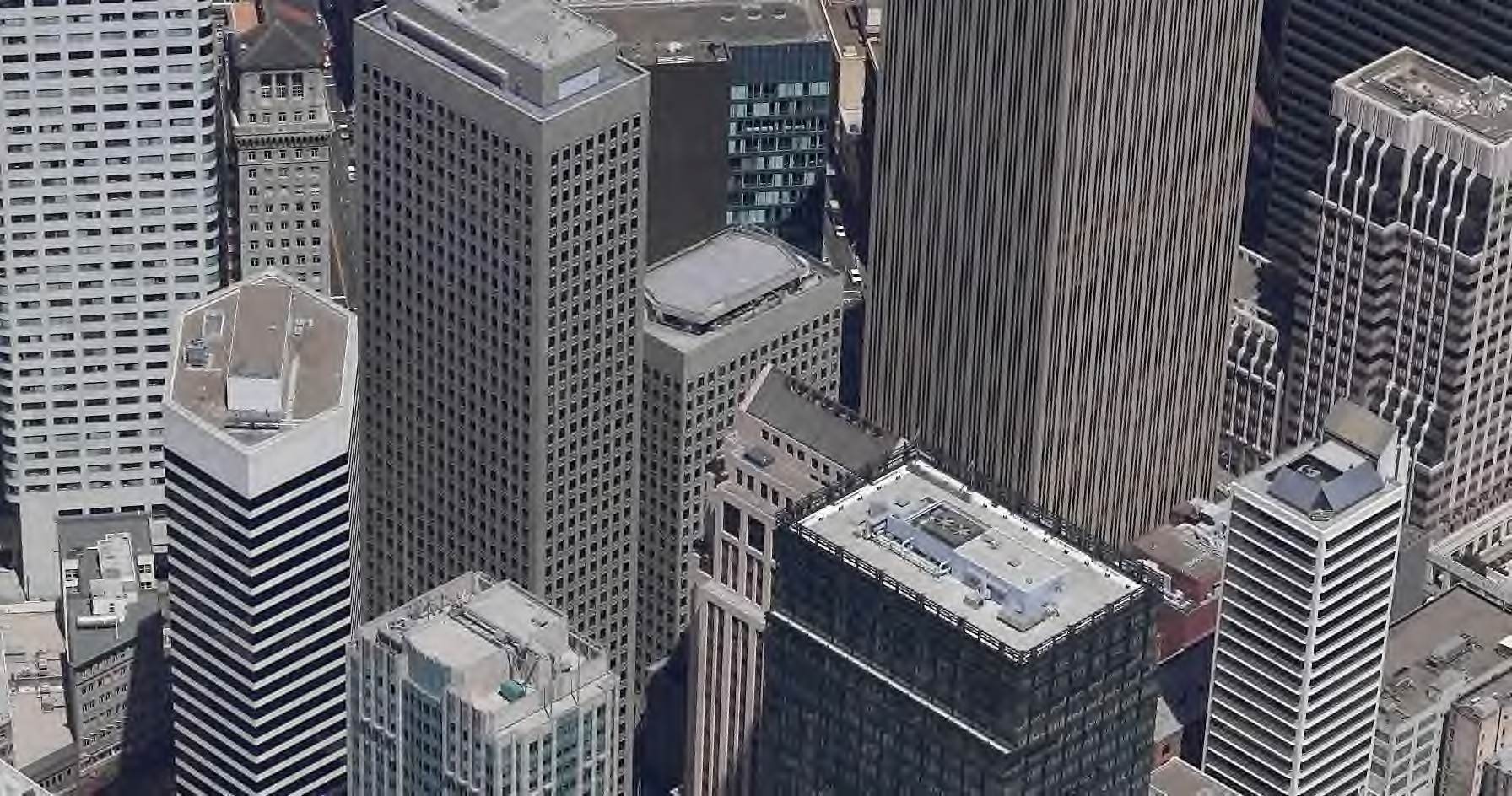 Original image compressed using JPEG 2000 to 70 KB
(Requires 5.1MB for rendering)